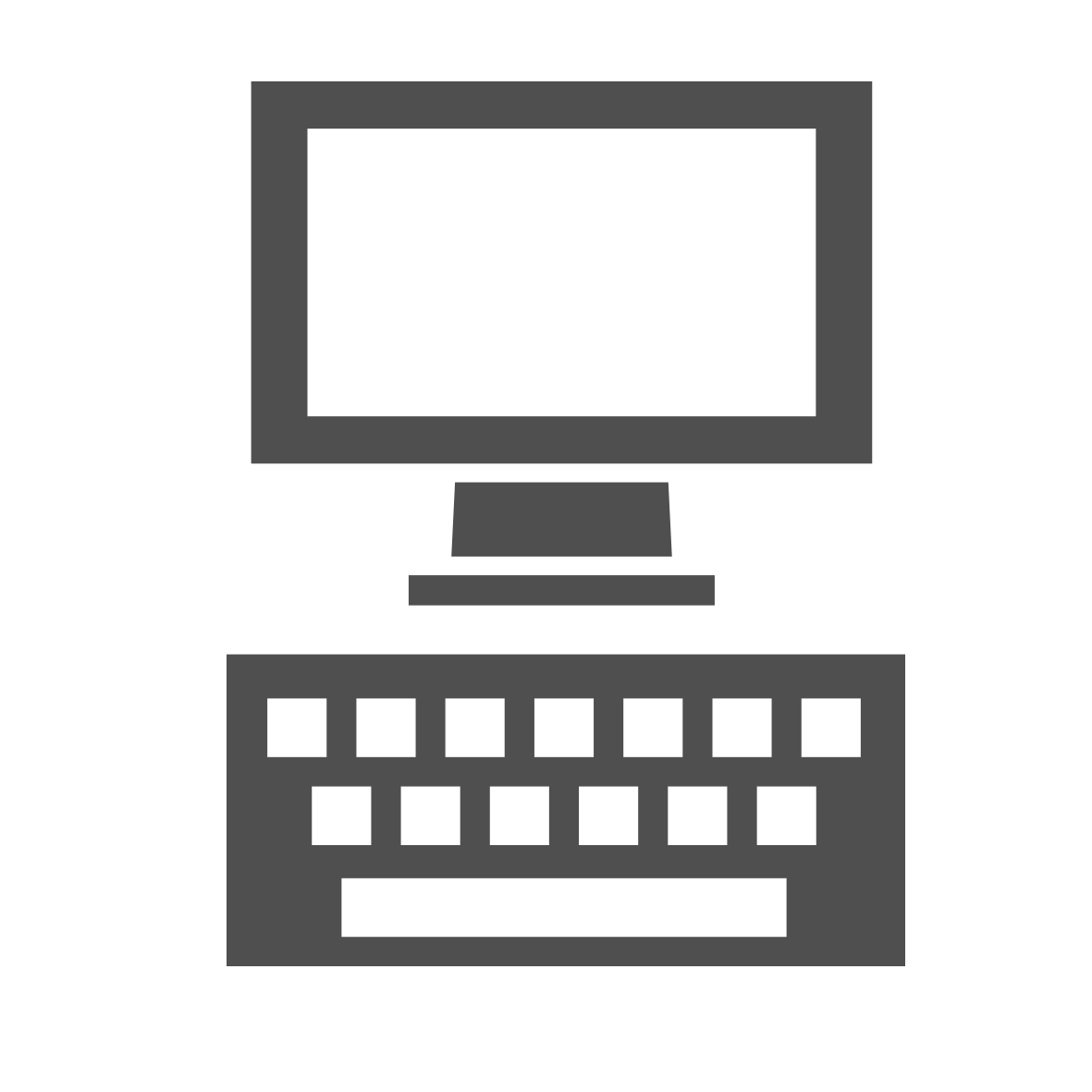 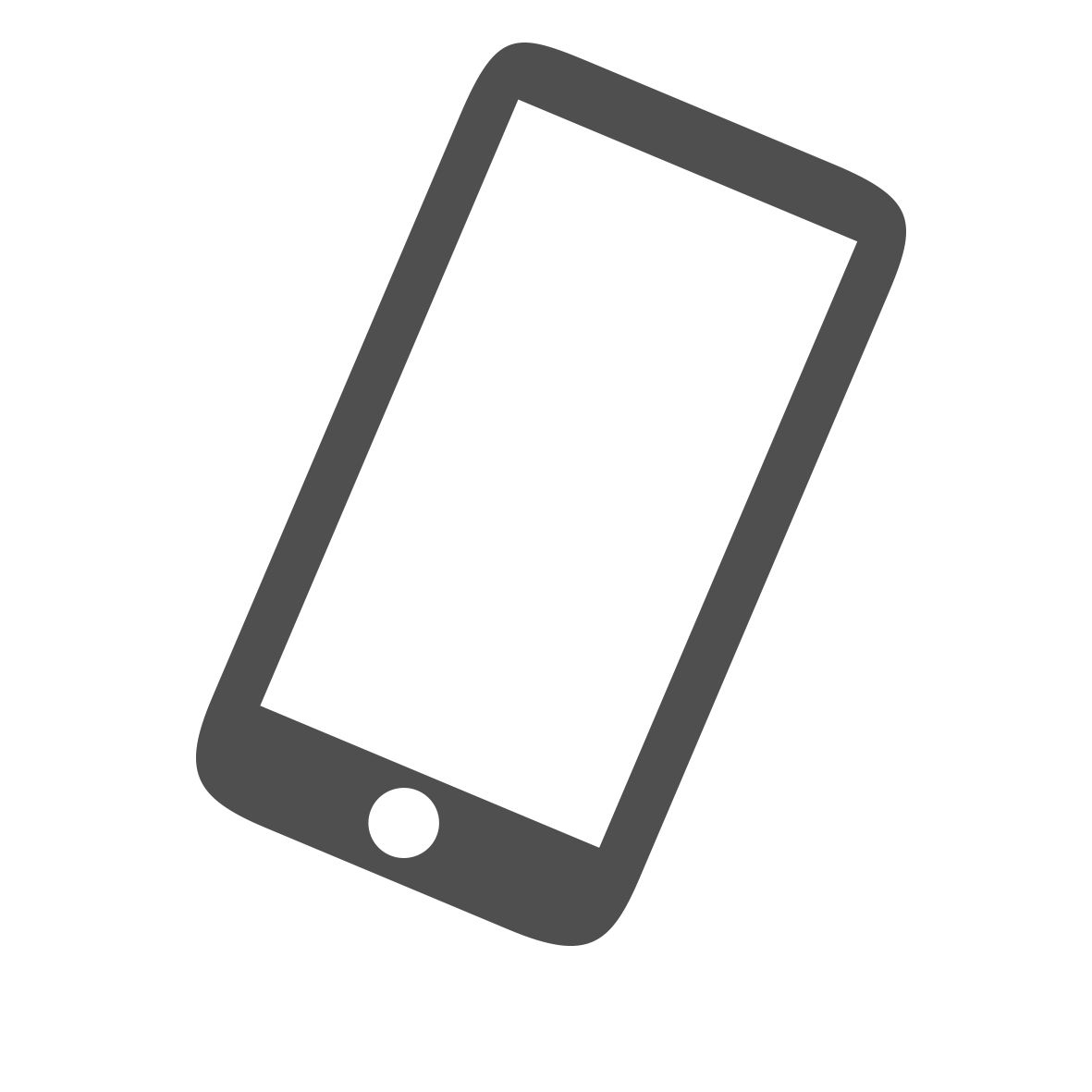 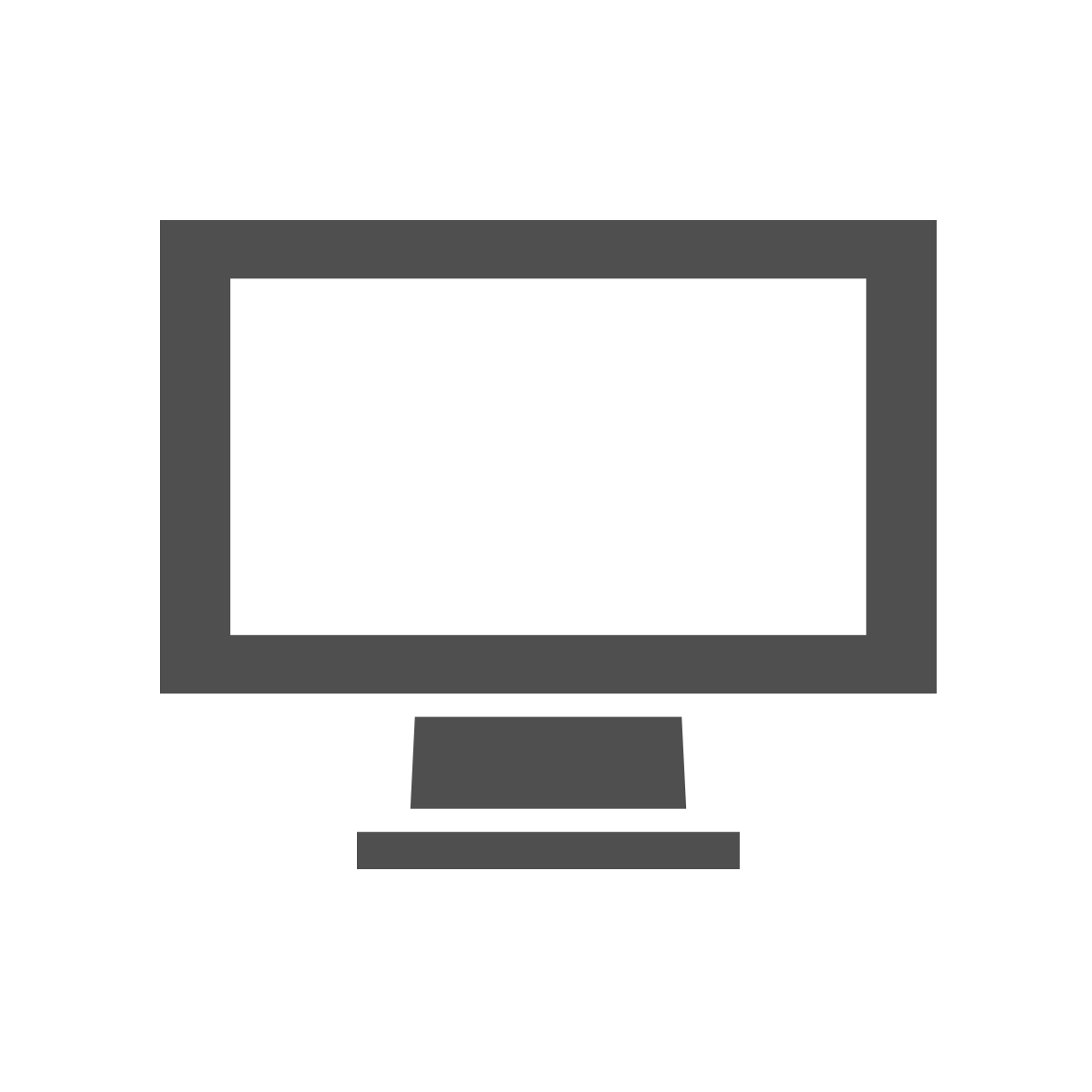 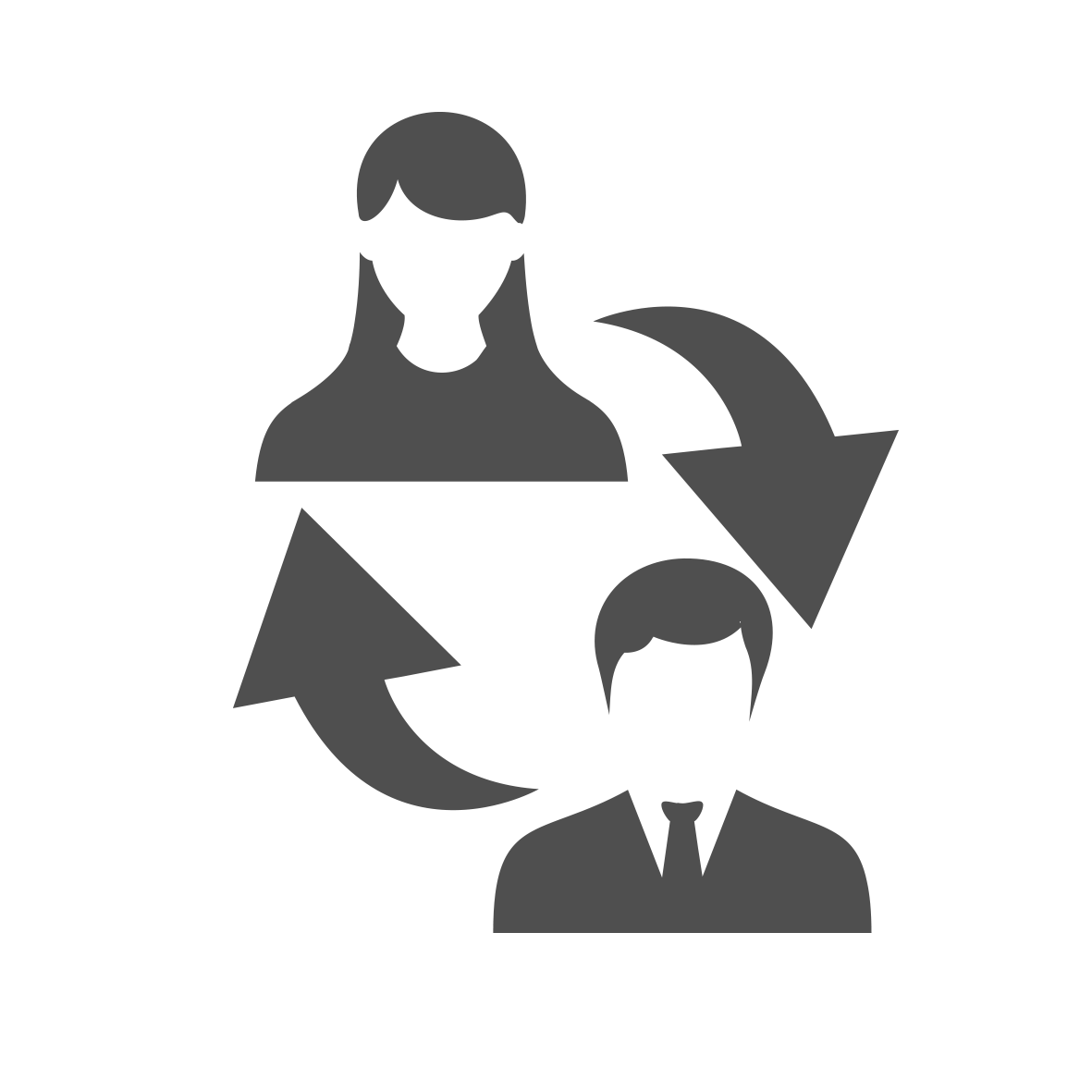 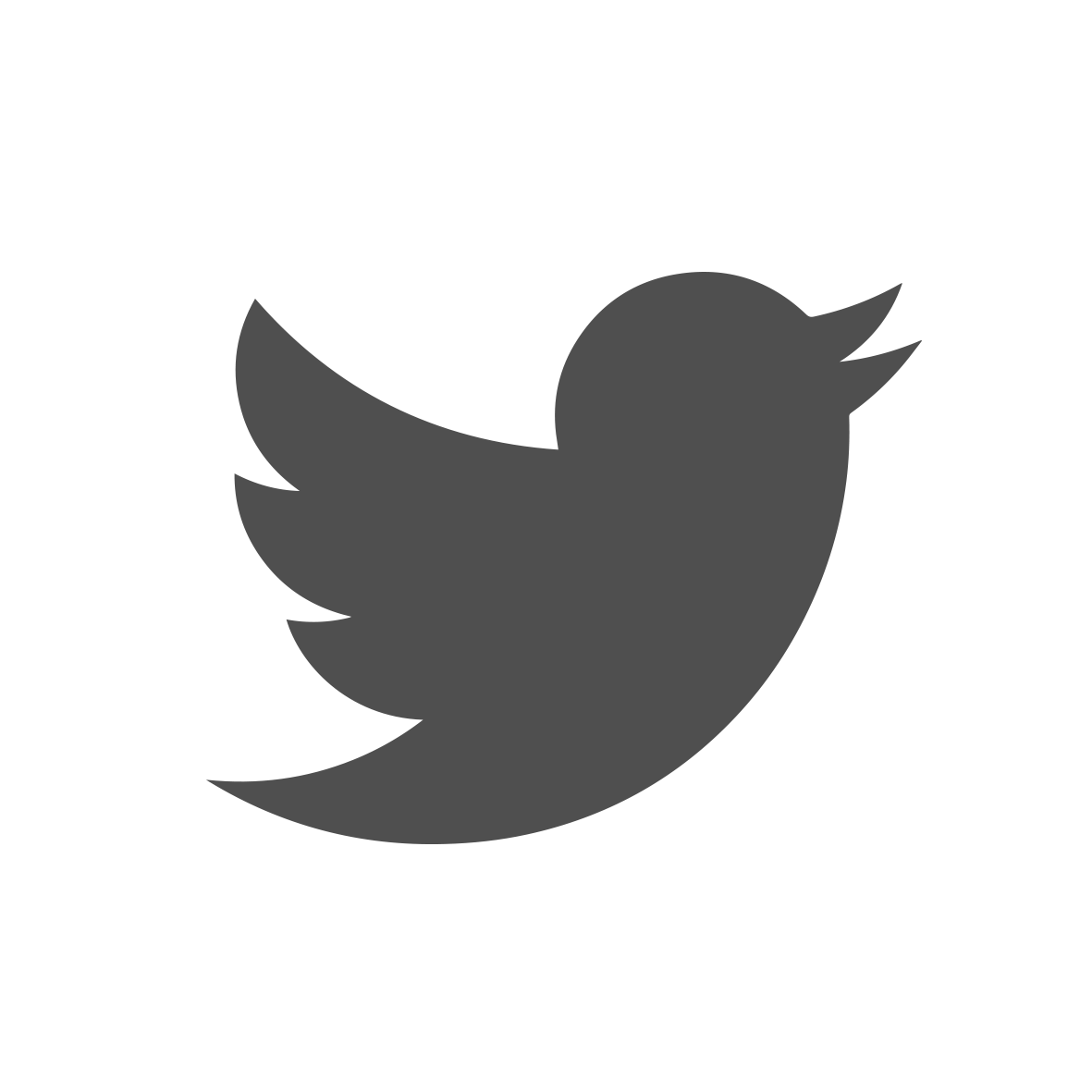 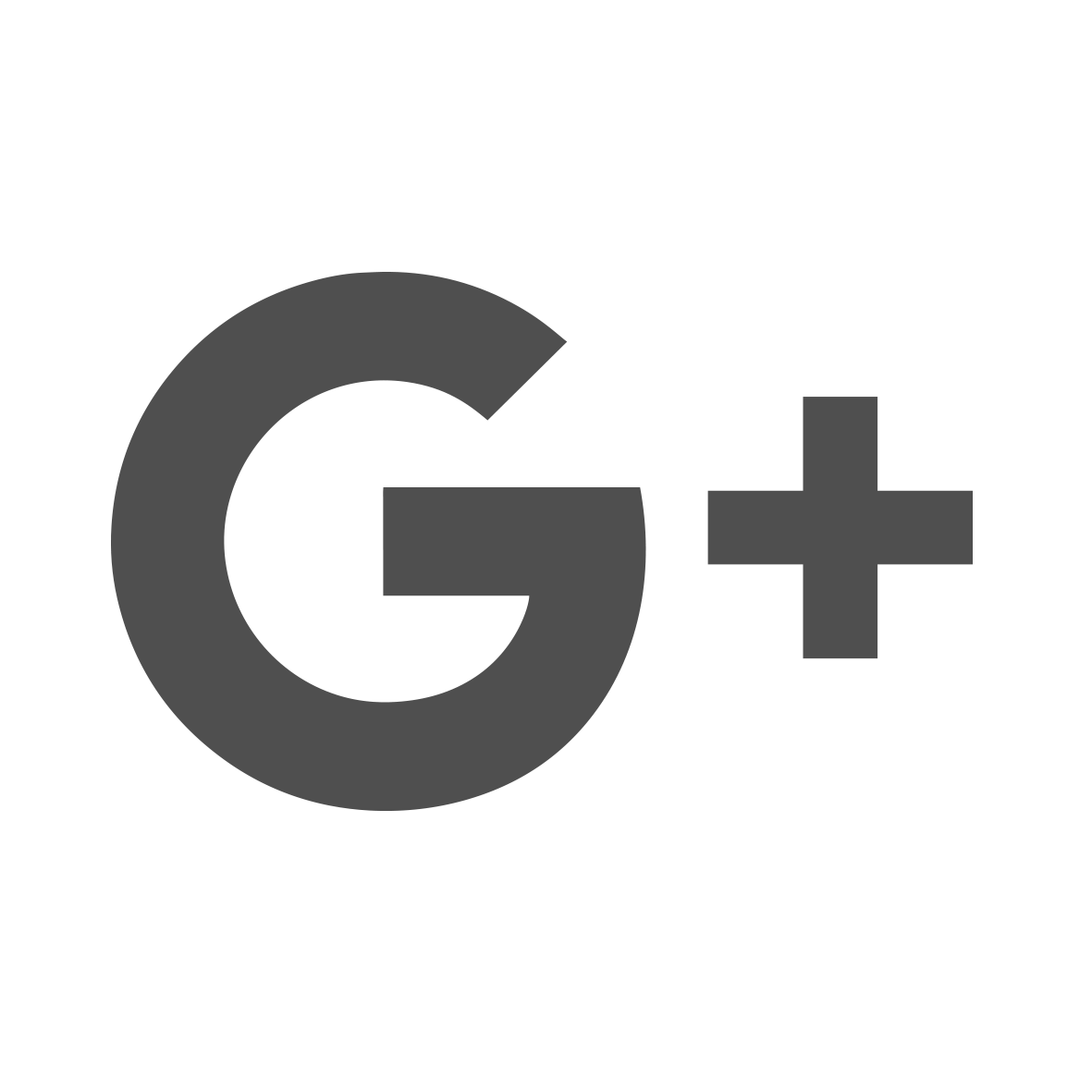 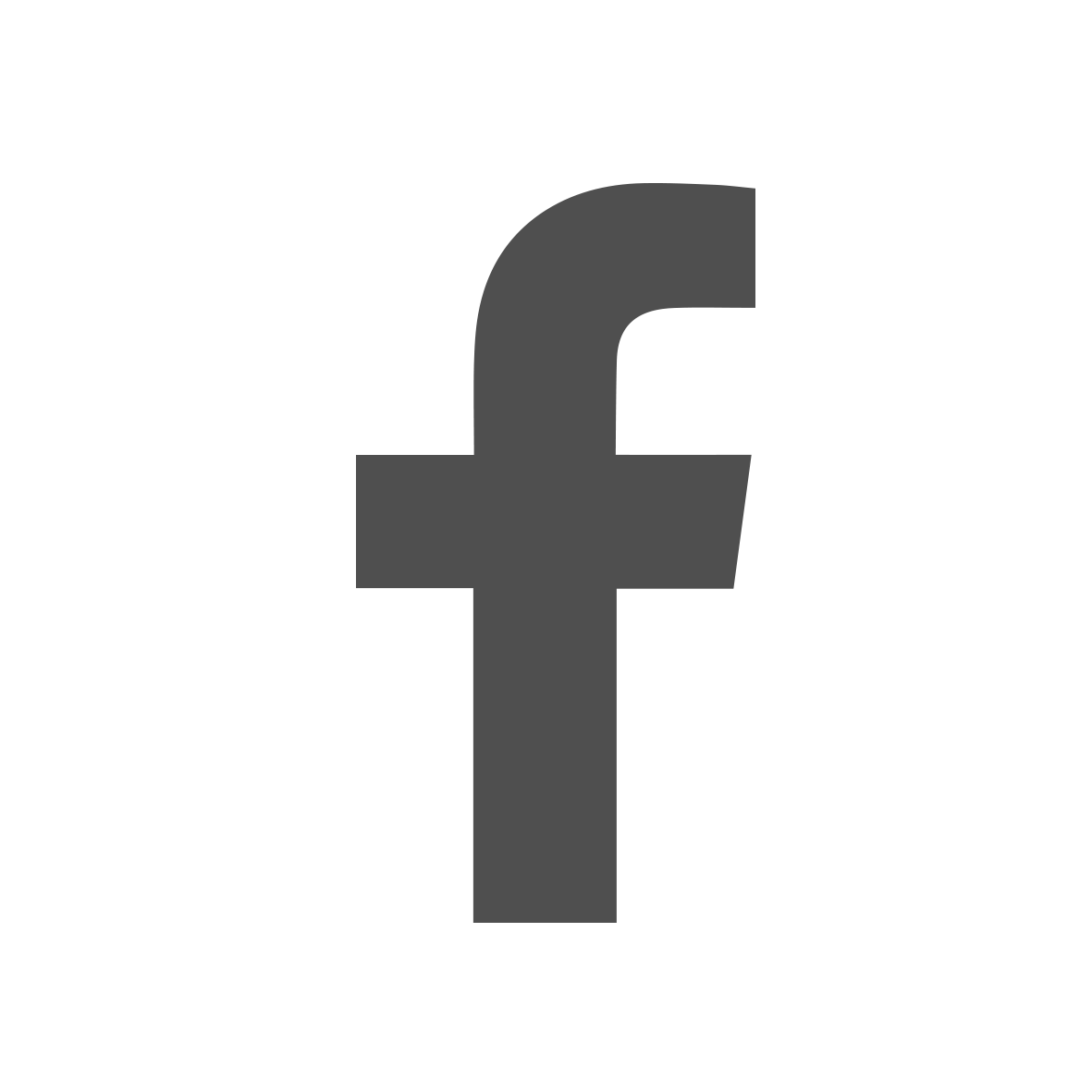 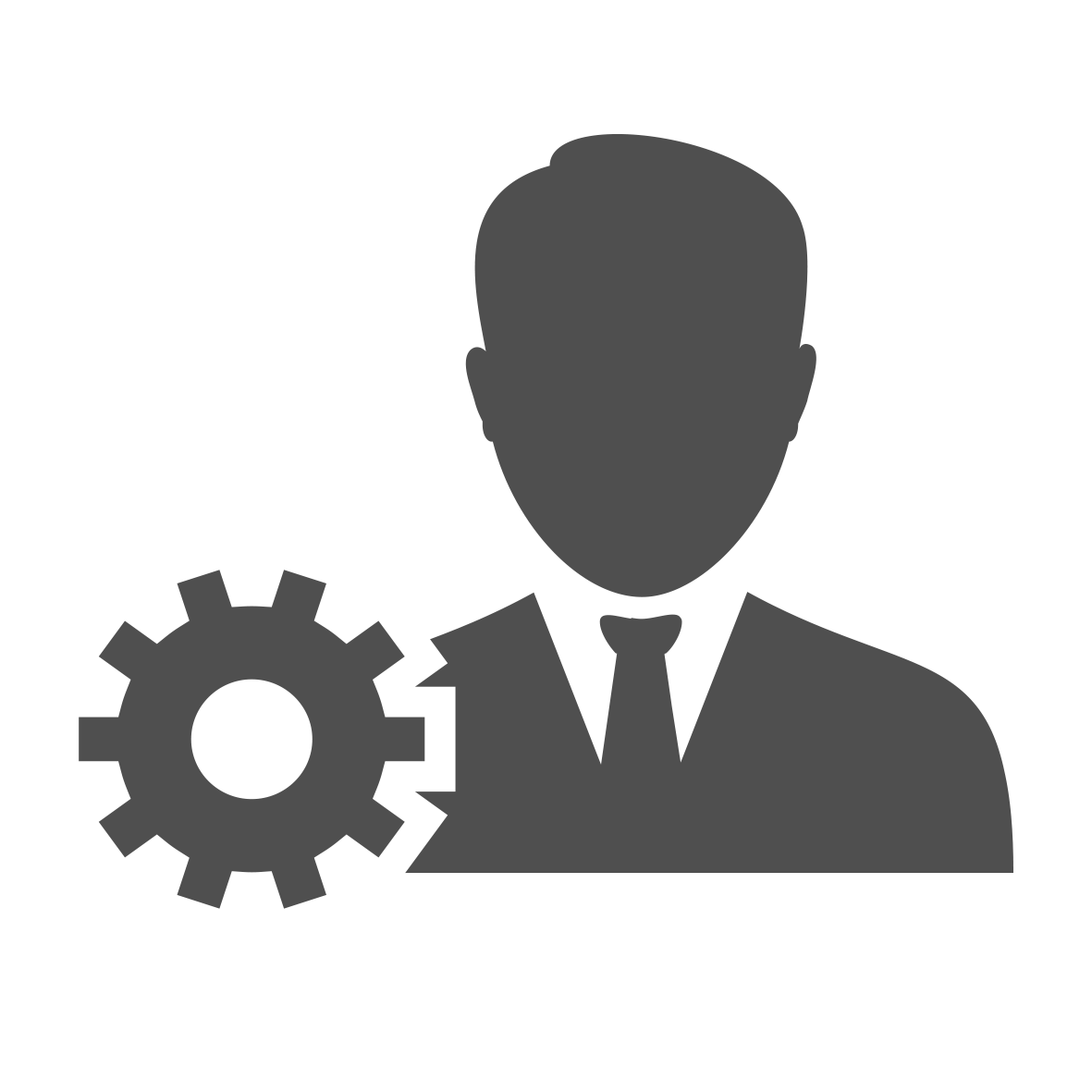 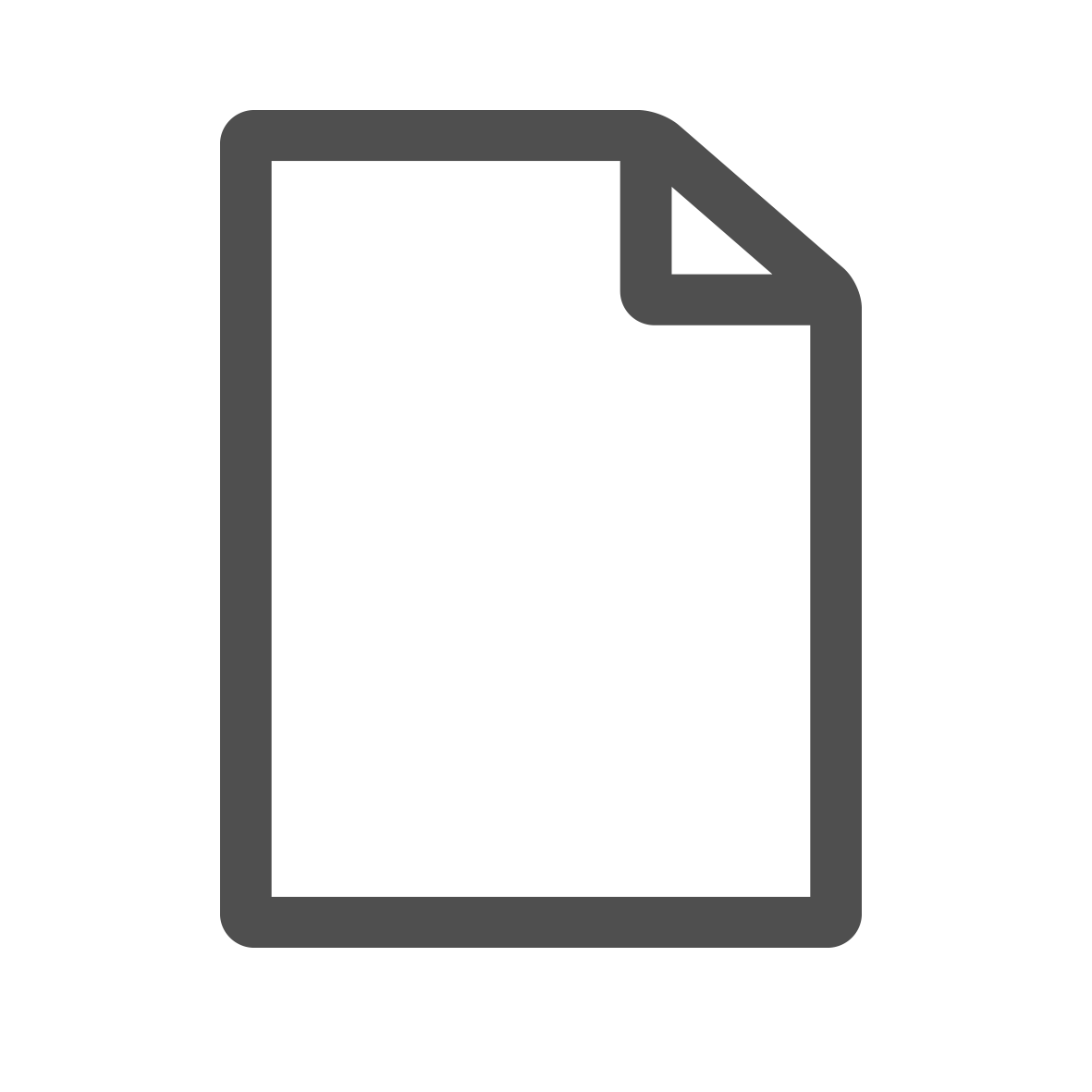 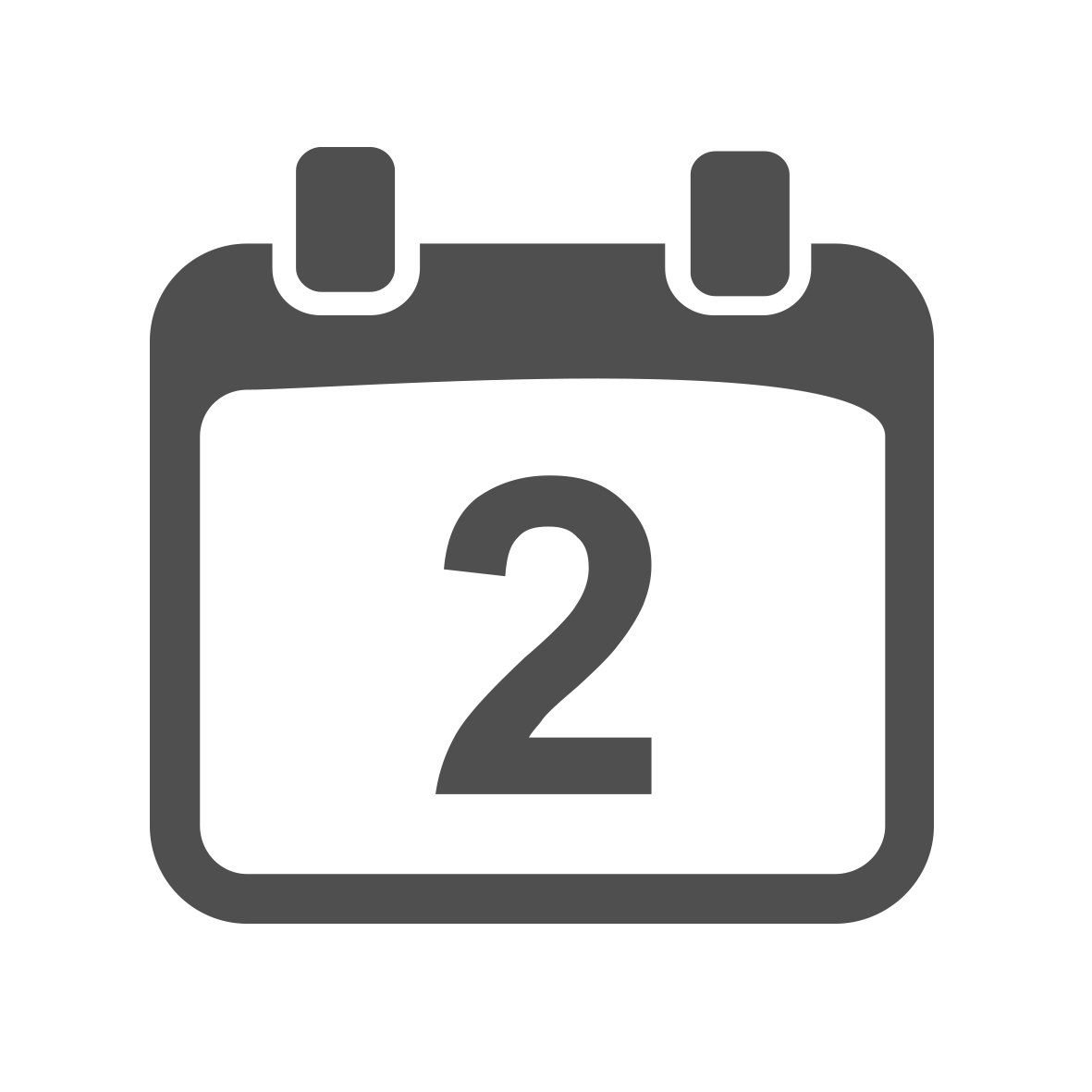 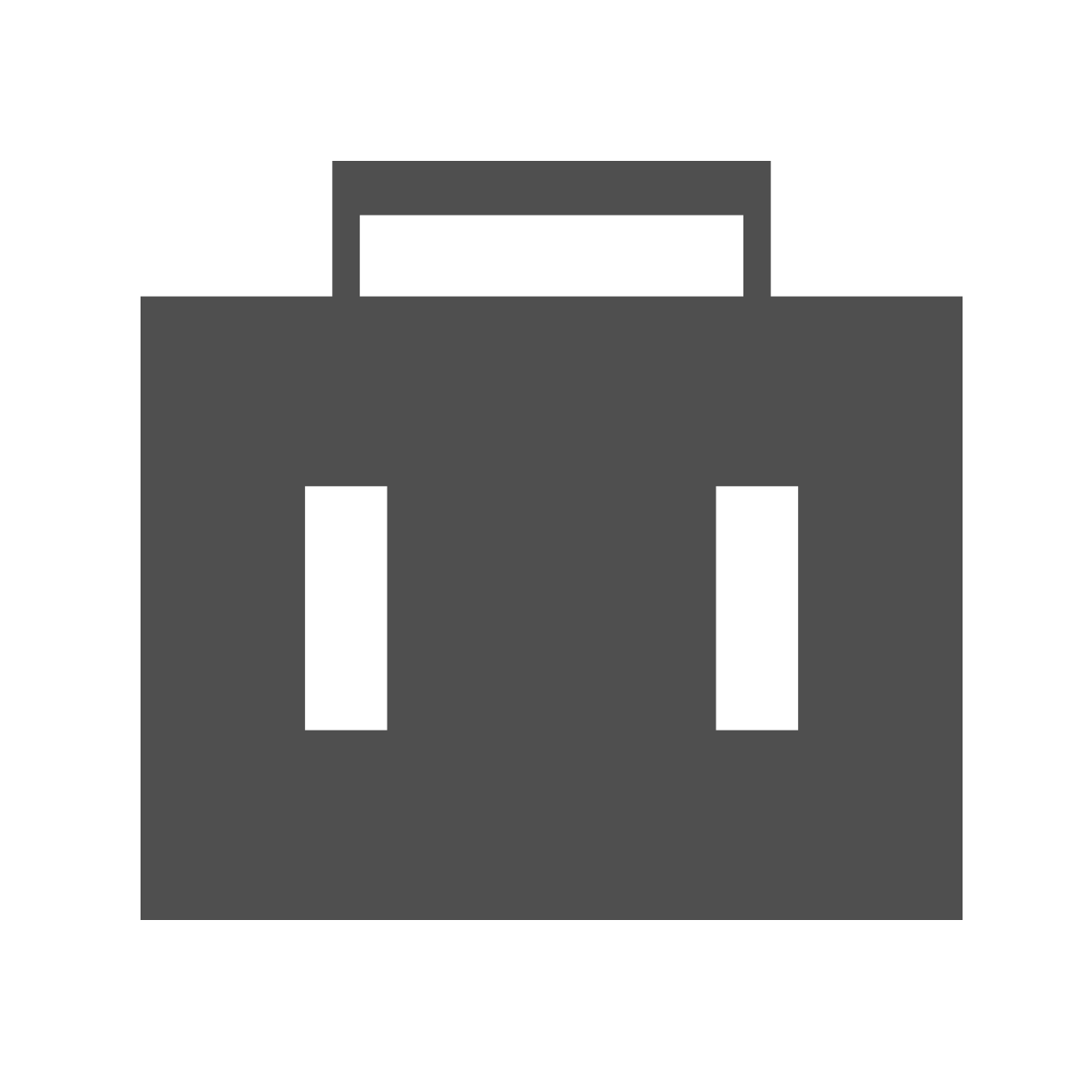 ONLINE MARKETING
Nombre de la Empresa
Online Marketing
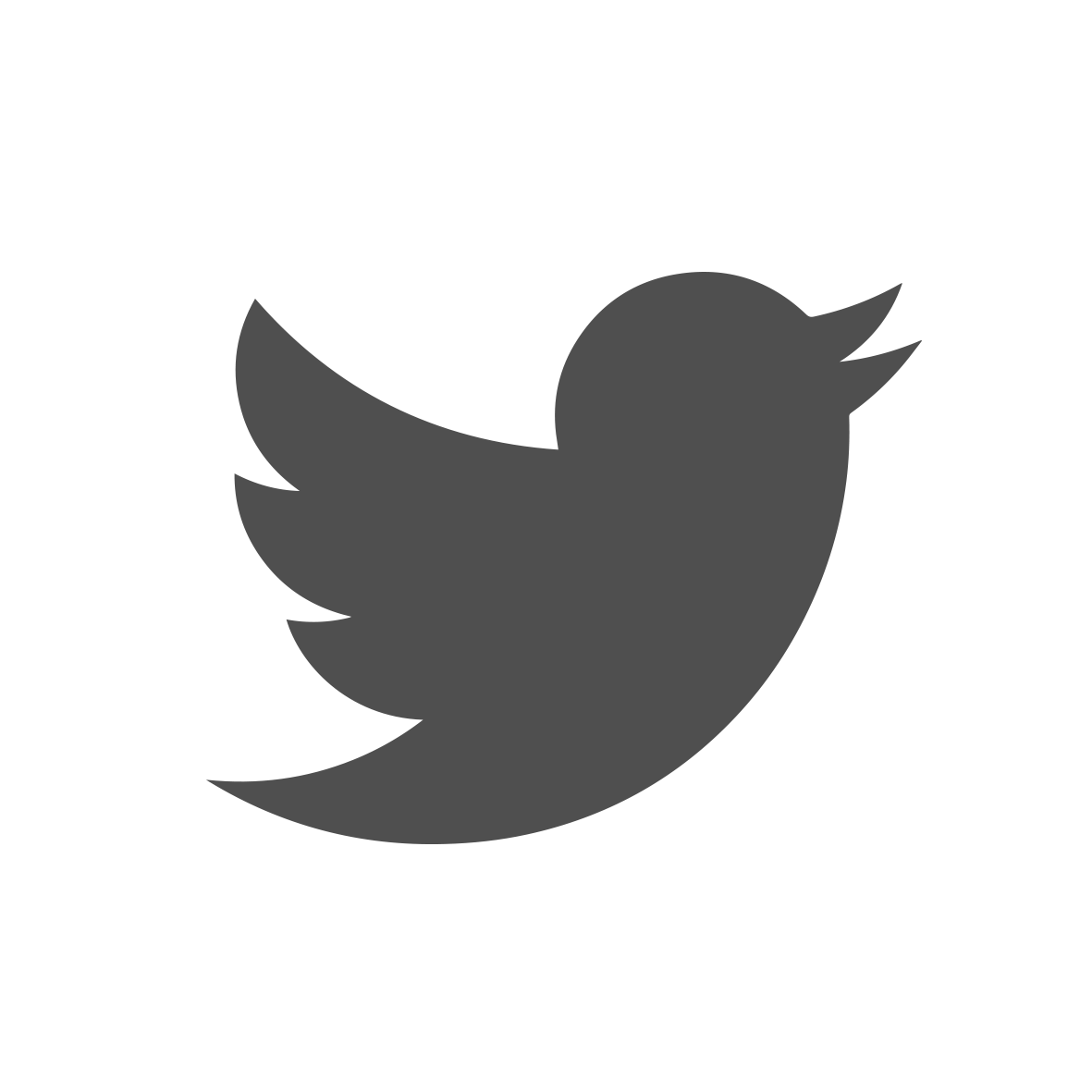 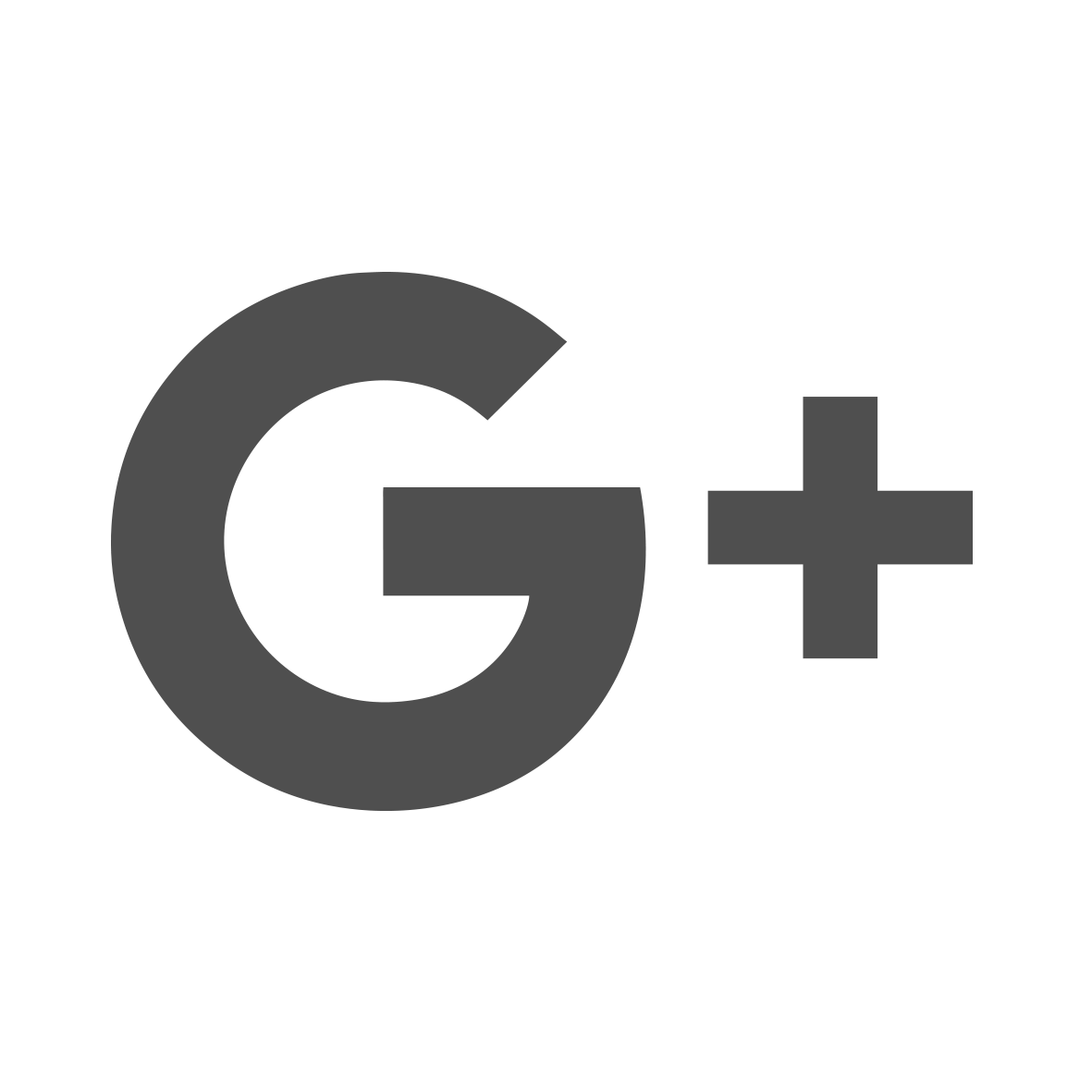 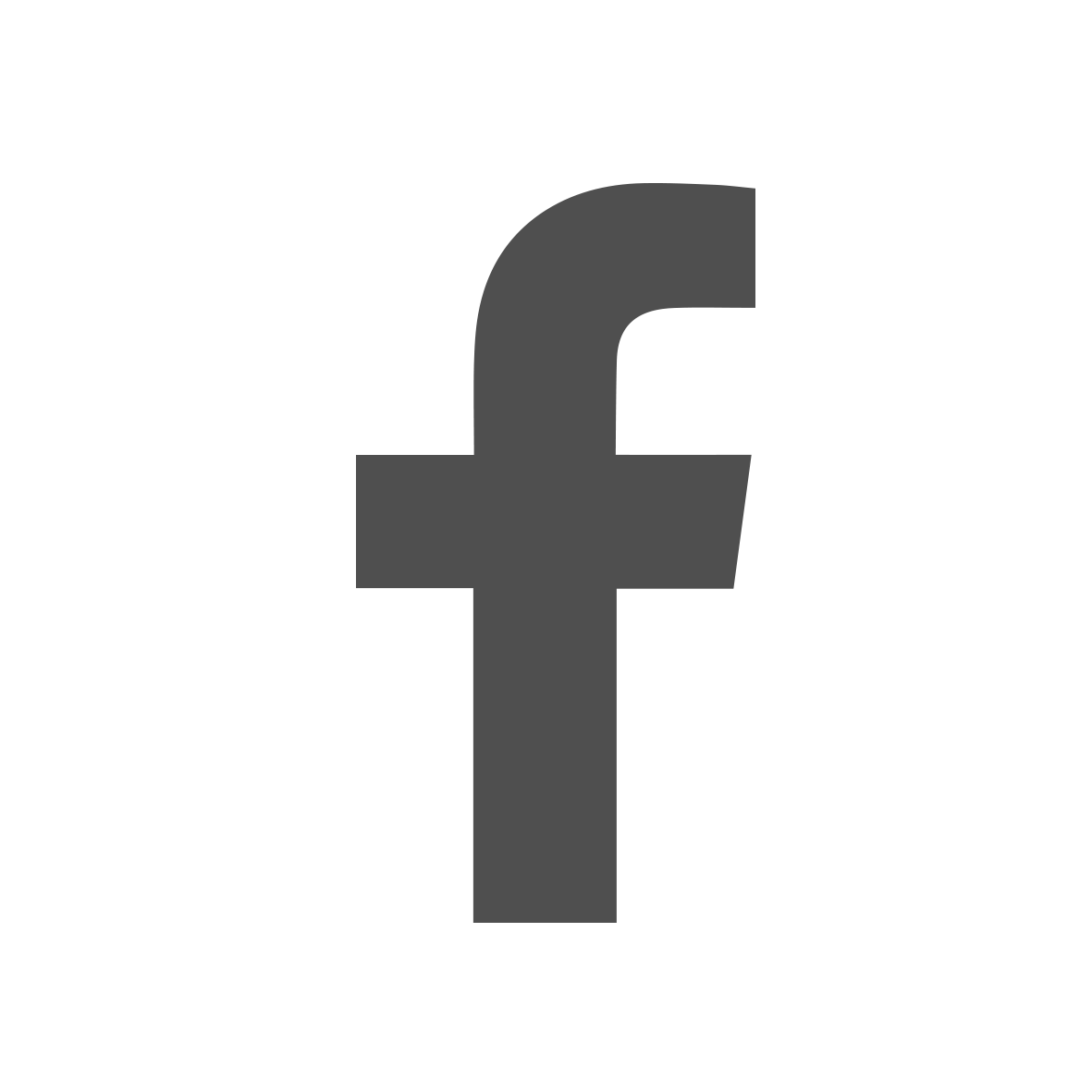 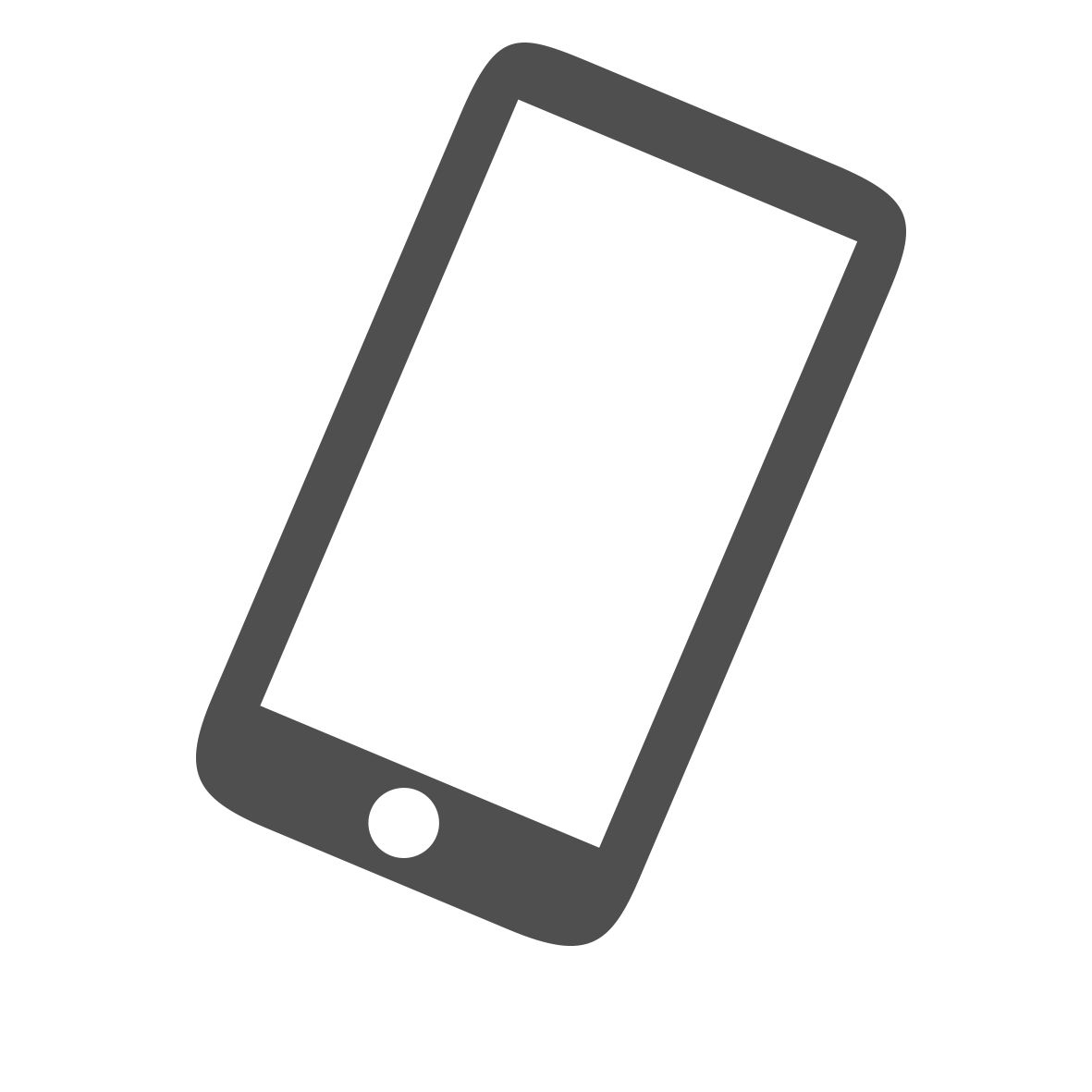 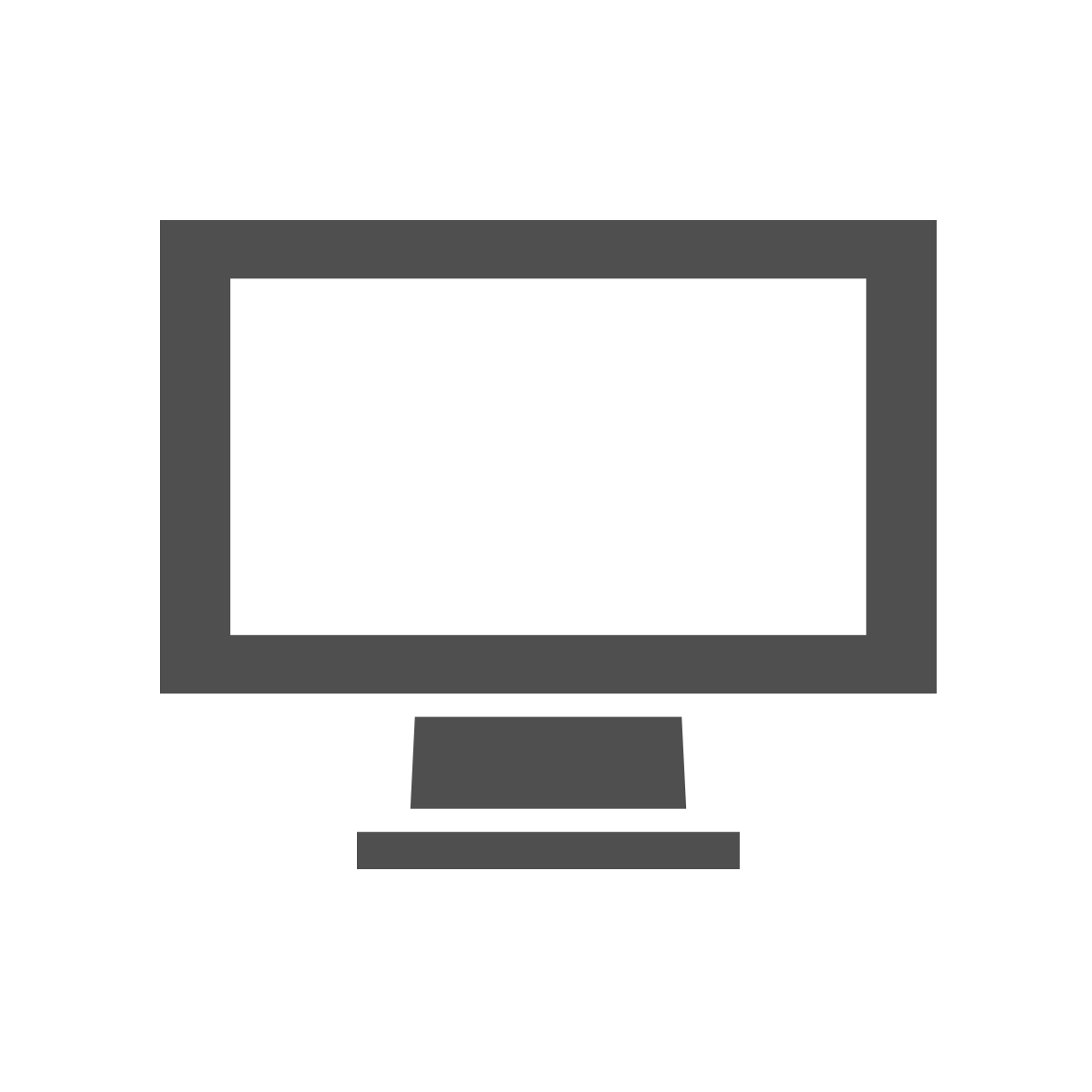 Social Network
Publicidad Móvil
5
Webinars
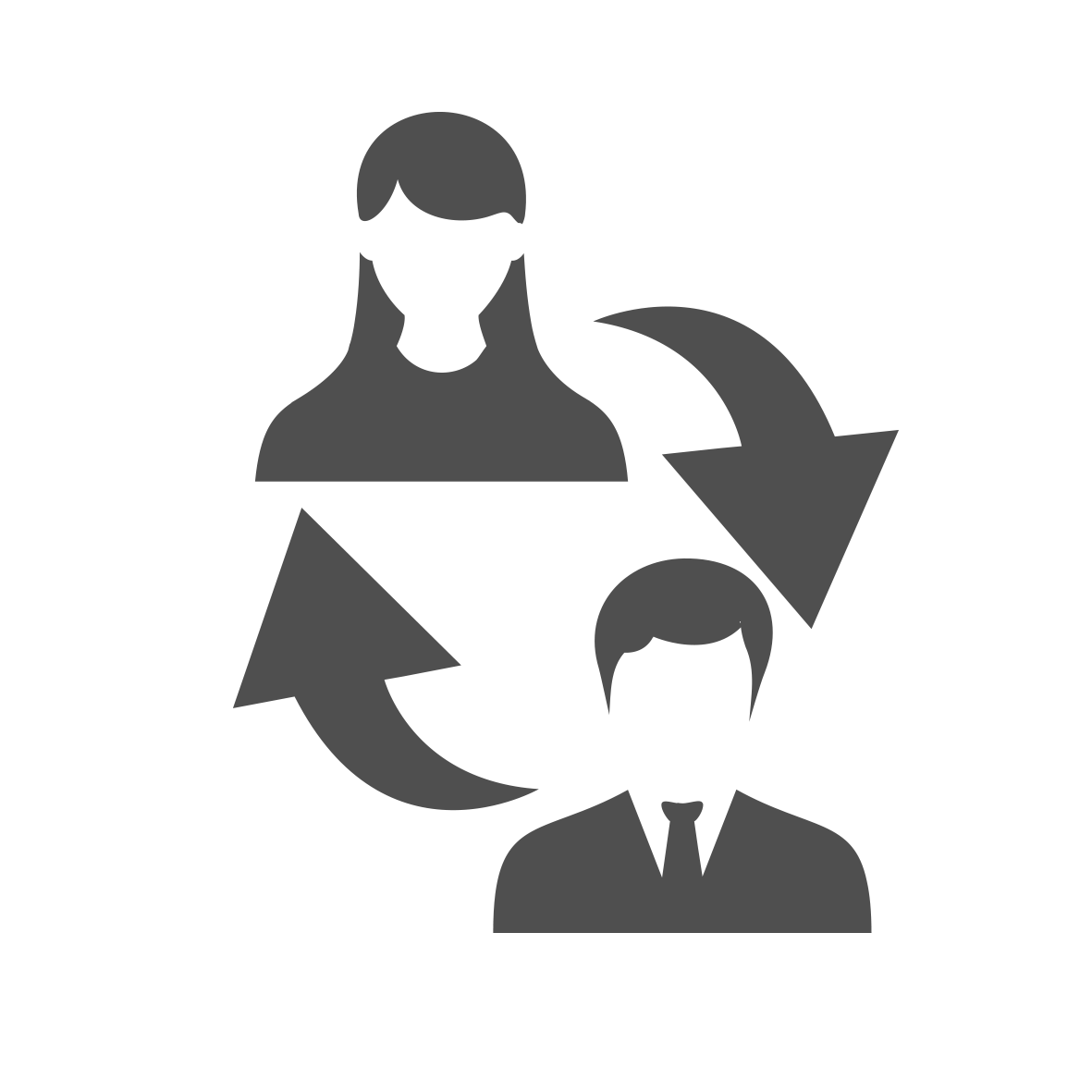 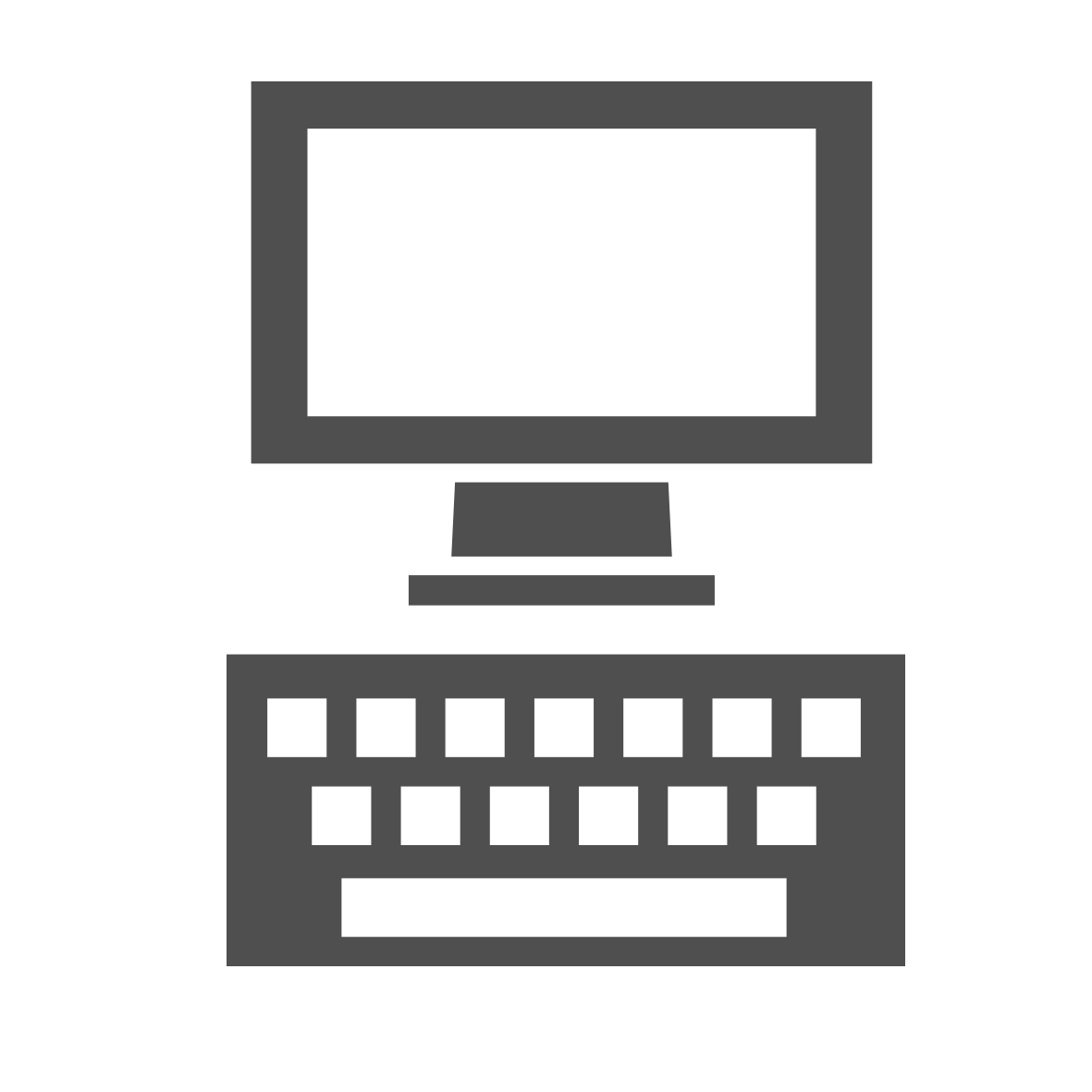 Marketing de Afiliados
E-mail Marketing
1
E-mail Marketing
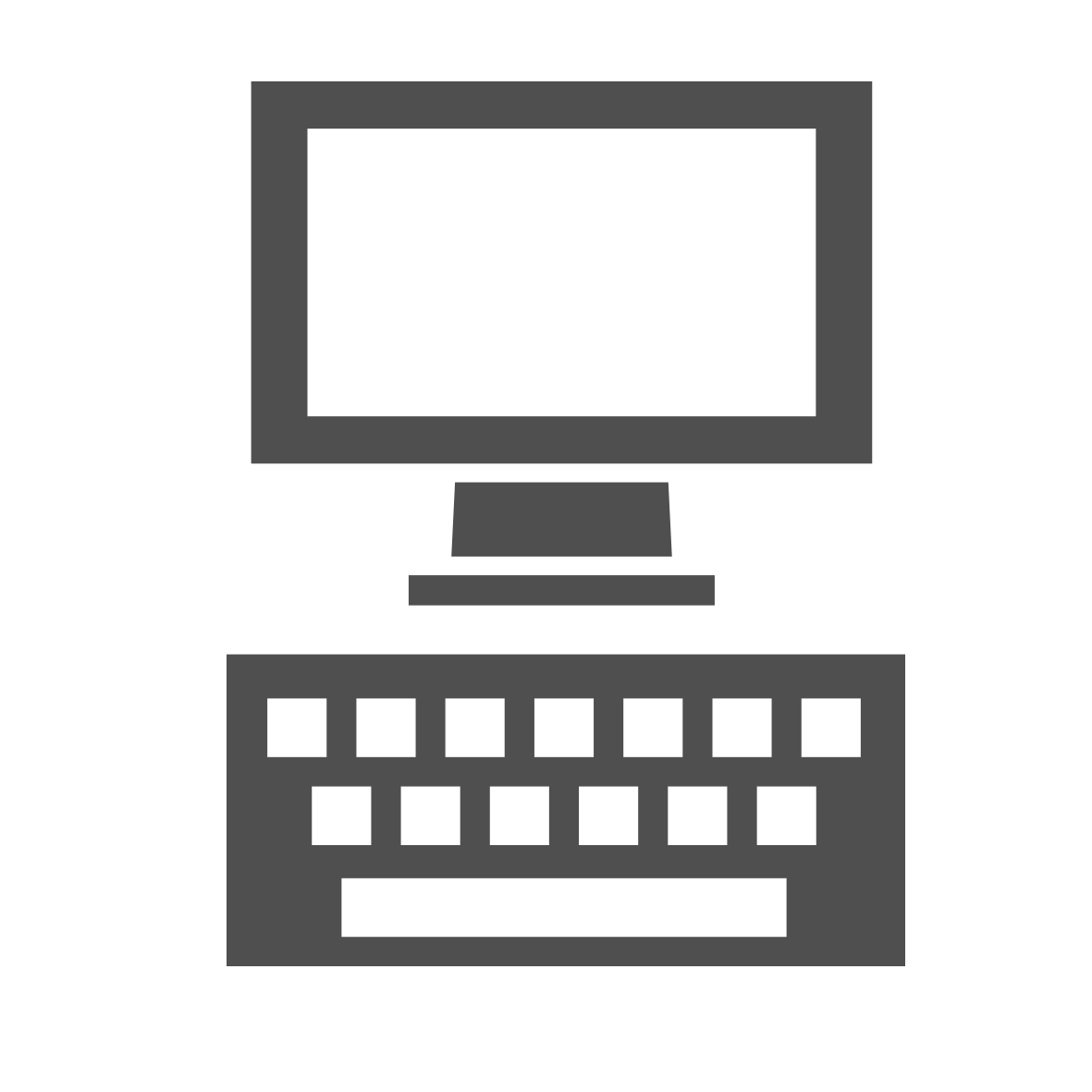 Clic aquí para colocar tu propio texto y para editarlo.
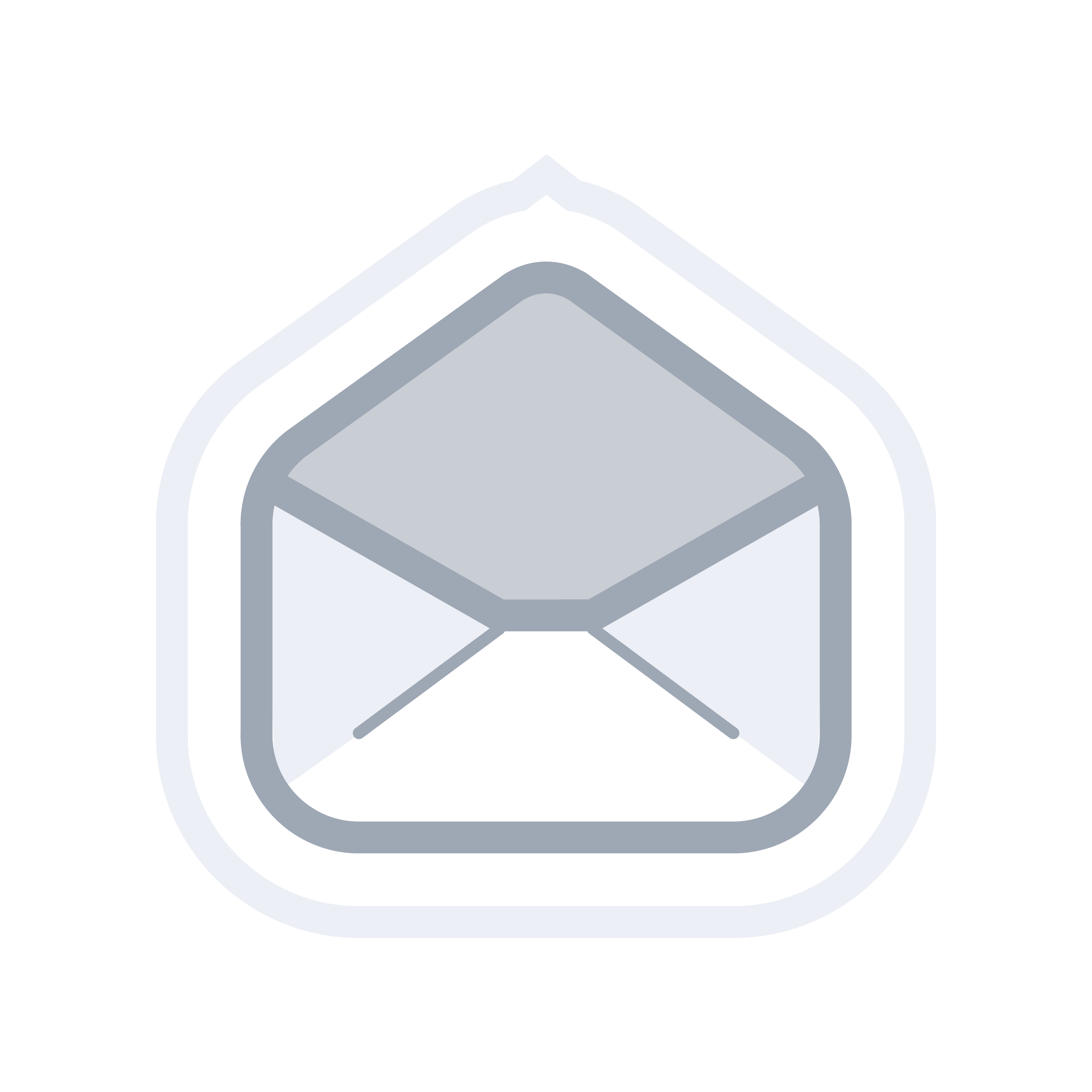 Solo tienes que dar clic aquí y haz los cambios a tu texto.
2
Publicidad Móvil
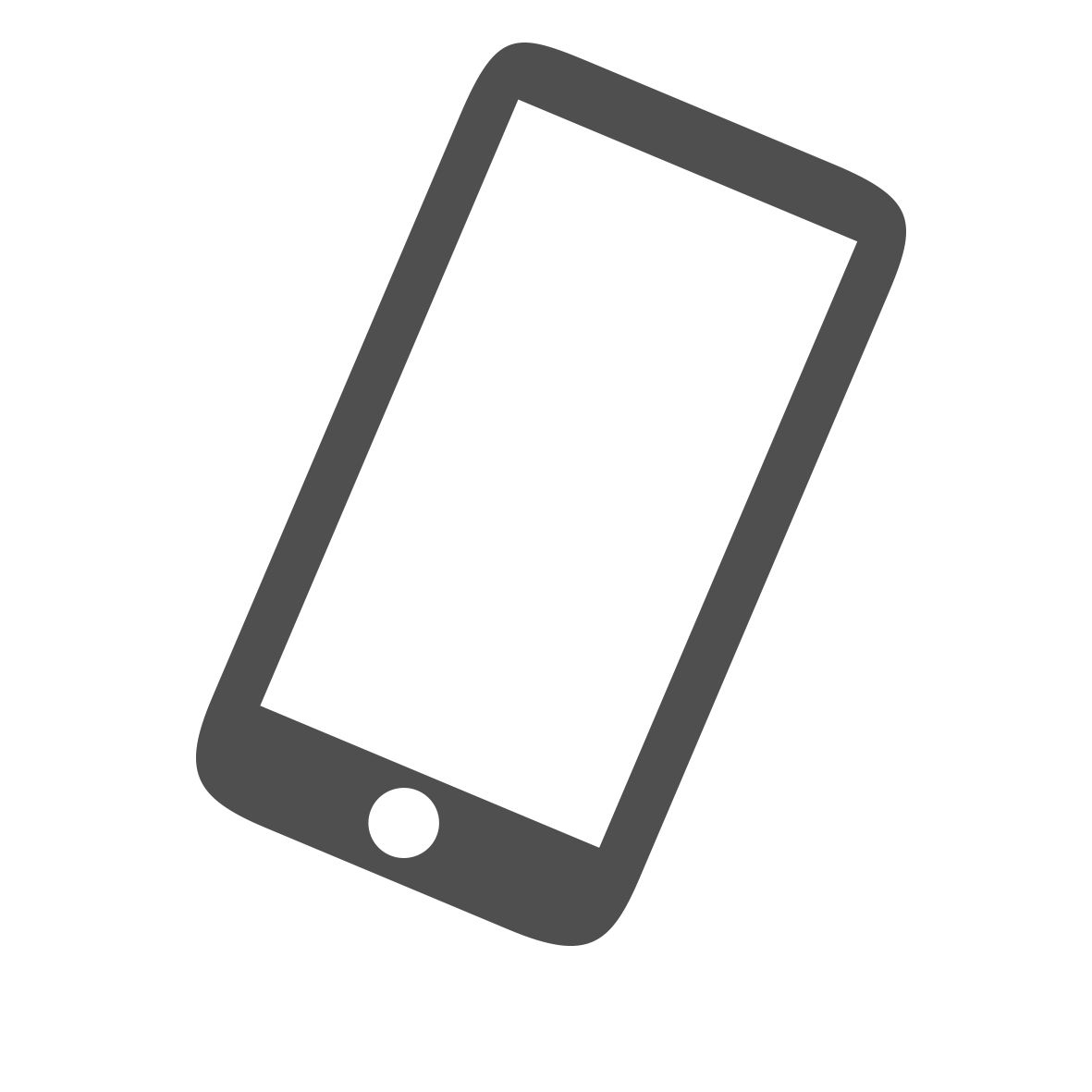 Clic aquí para colocar tu propio texto y para editarlo.
Solo tienes que dar clic aquí y haz los cambios a tu texto.
3
Social Network
YOUTUBE
LINKEDIN
Clic aquí para colocar tu propio texto y para editarlo.
SKYPE
TWITTER
GOOGLE +
FACEBOOK
4
Webinars
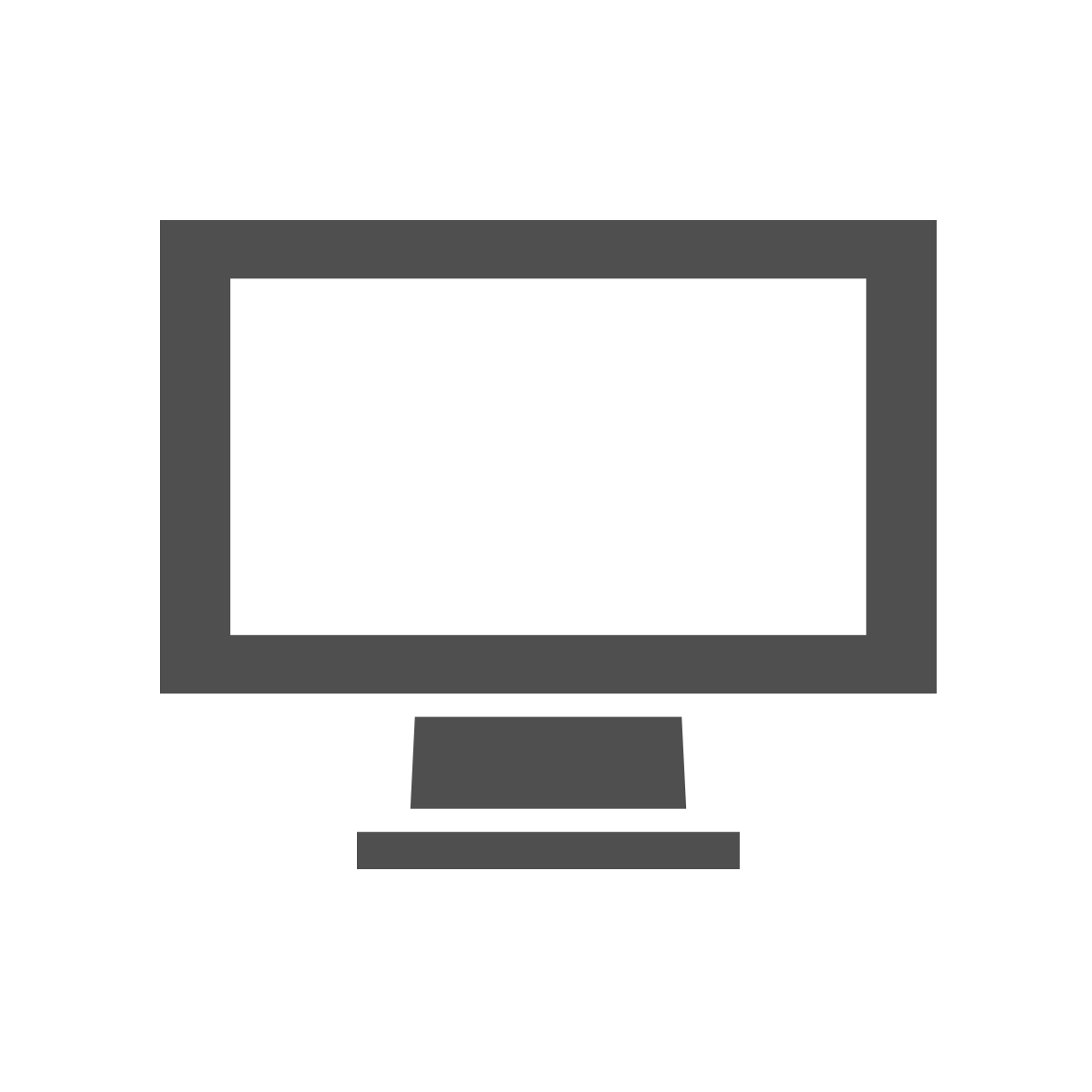 Clic aquí para colocar tu propio texto y para editarlo.
Solo tienes que dar clic aquí y haz los cambios a tu texto.
5
Marketing de Afiliados
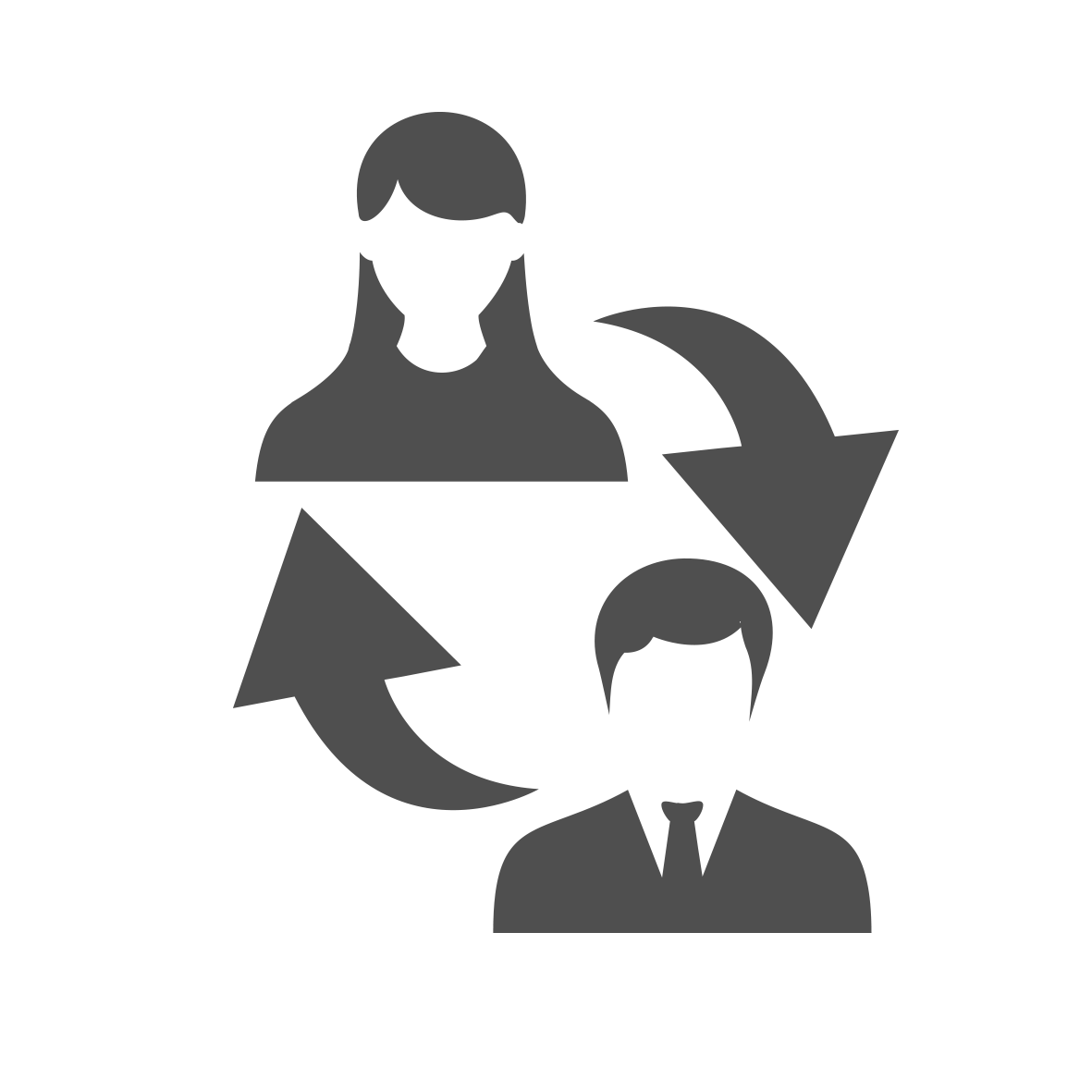 Clic aquí para colocar tu propio texto y para editarlo.
Solo tienes que dar clic aquí y haz los cambios a tu texto.
Online Marketing
Estrategias
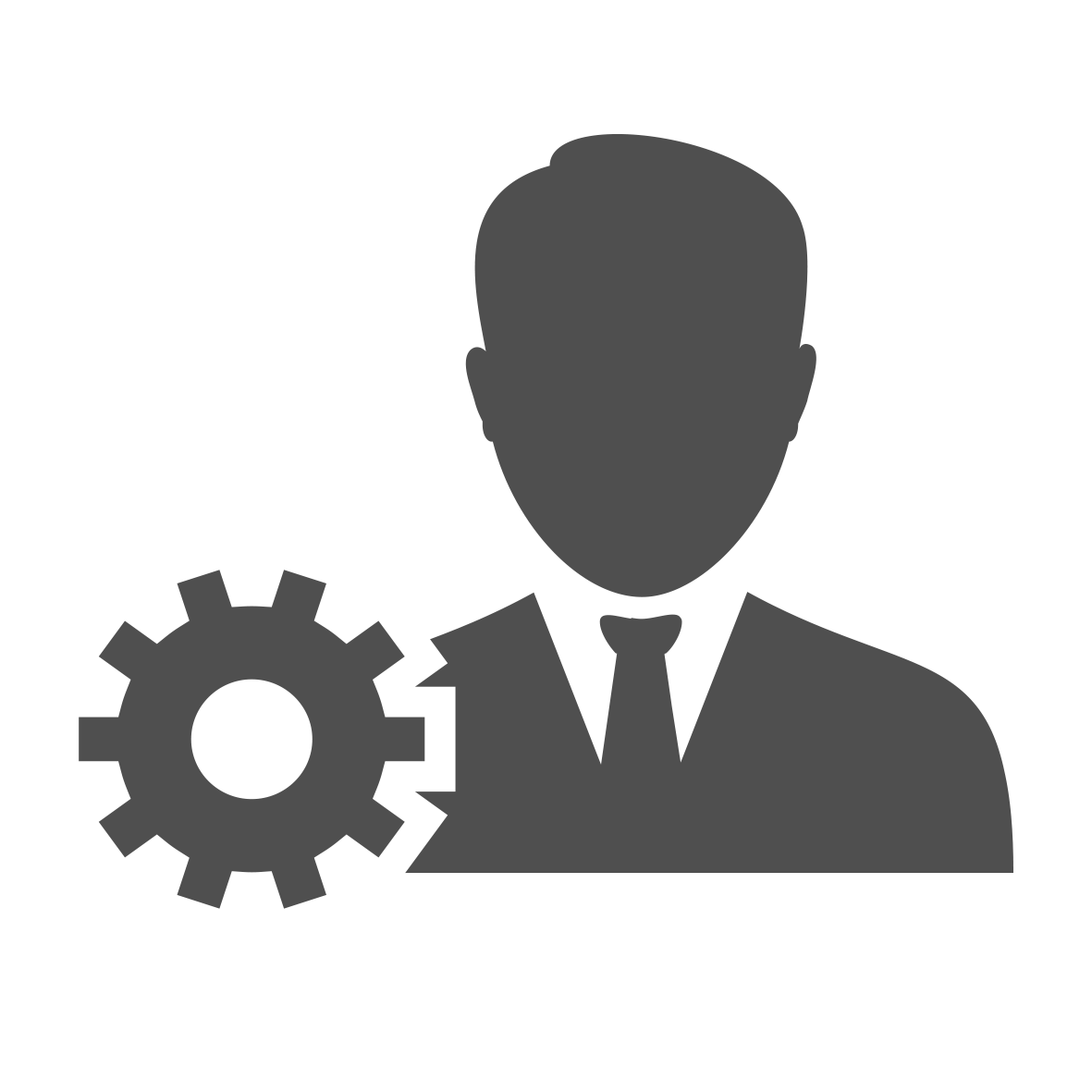 Clic aquí para colocar tu propio texto.
1
Clic aquí para colocar tu propio texto.
2
Clic aquí para colocar tu propio texto.
3
Online Marketing
Plan
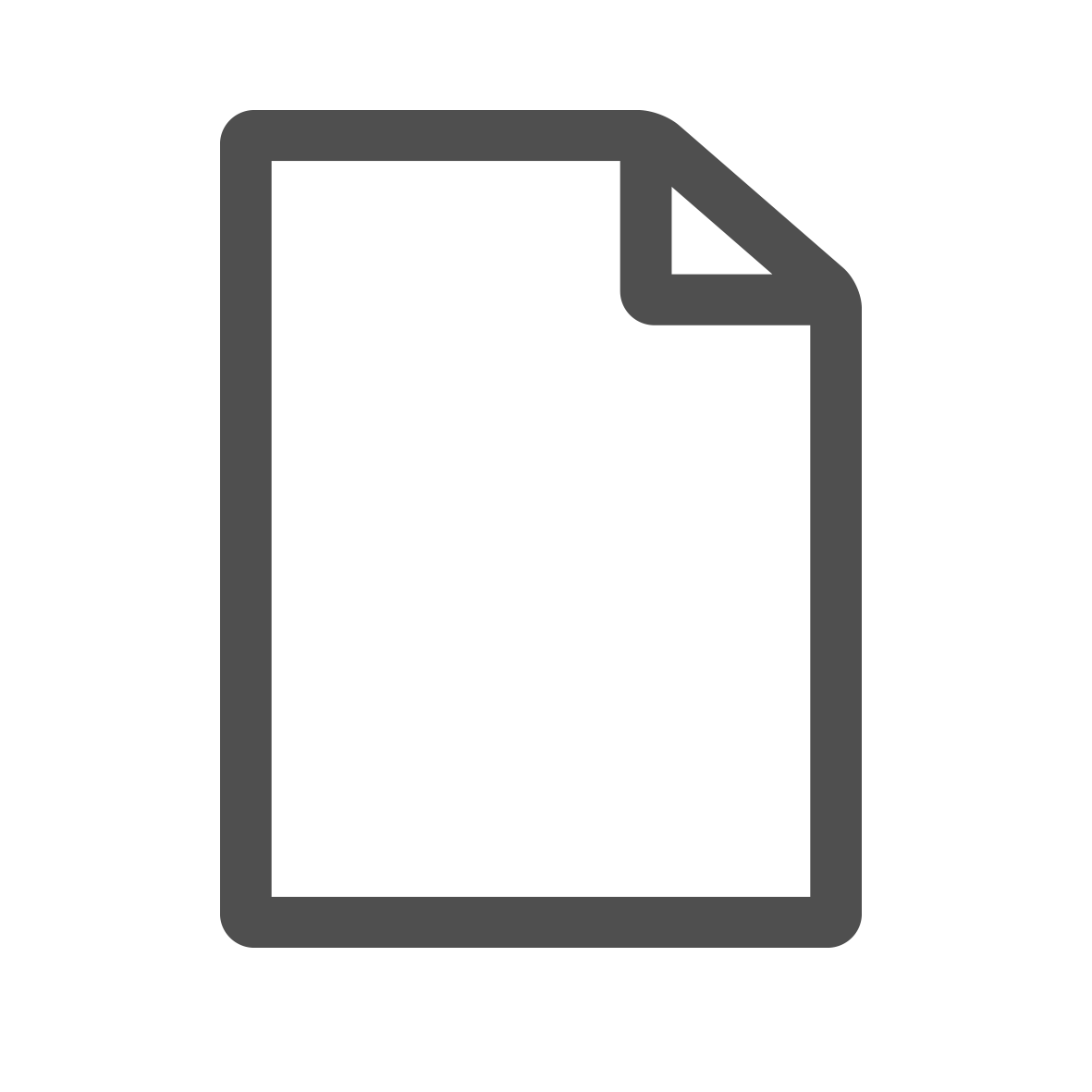 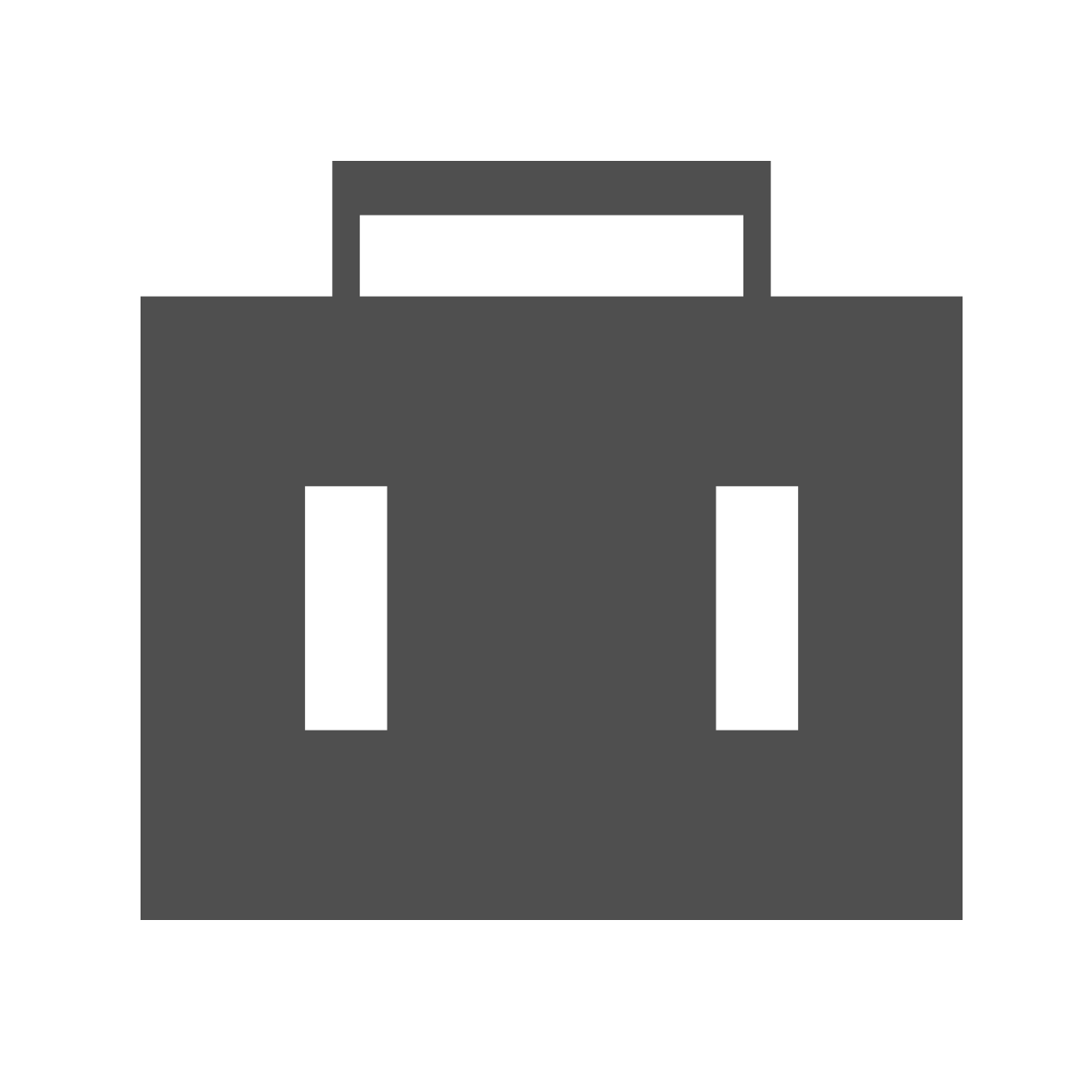 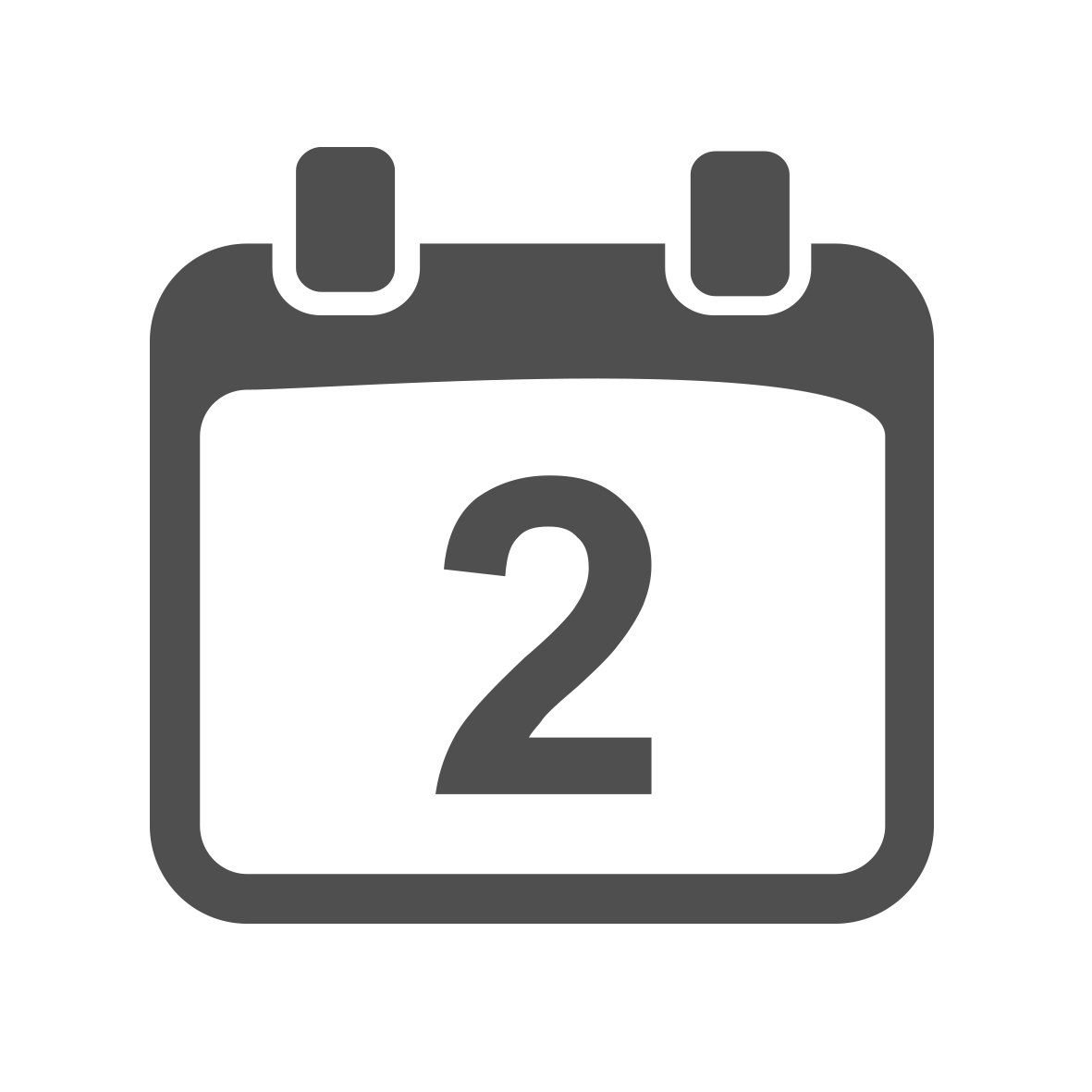 3
1
2
Clic aquí para colocar tu propio texto.
Clic aquí para colocar tu propio texto.
Clic aquí para colocar tu propio texto.
INFORMACION CONTACTO
Correo Electrónico: hello@mywebsite.com
Tel: 1.800.000.4333
mywebsite.com
Sígueme:
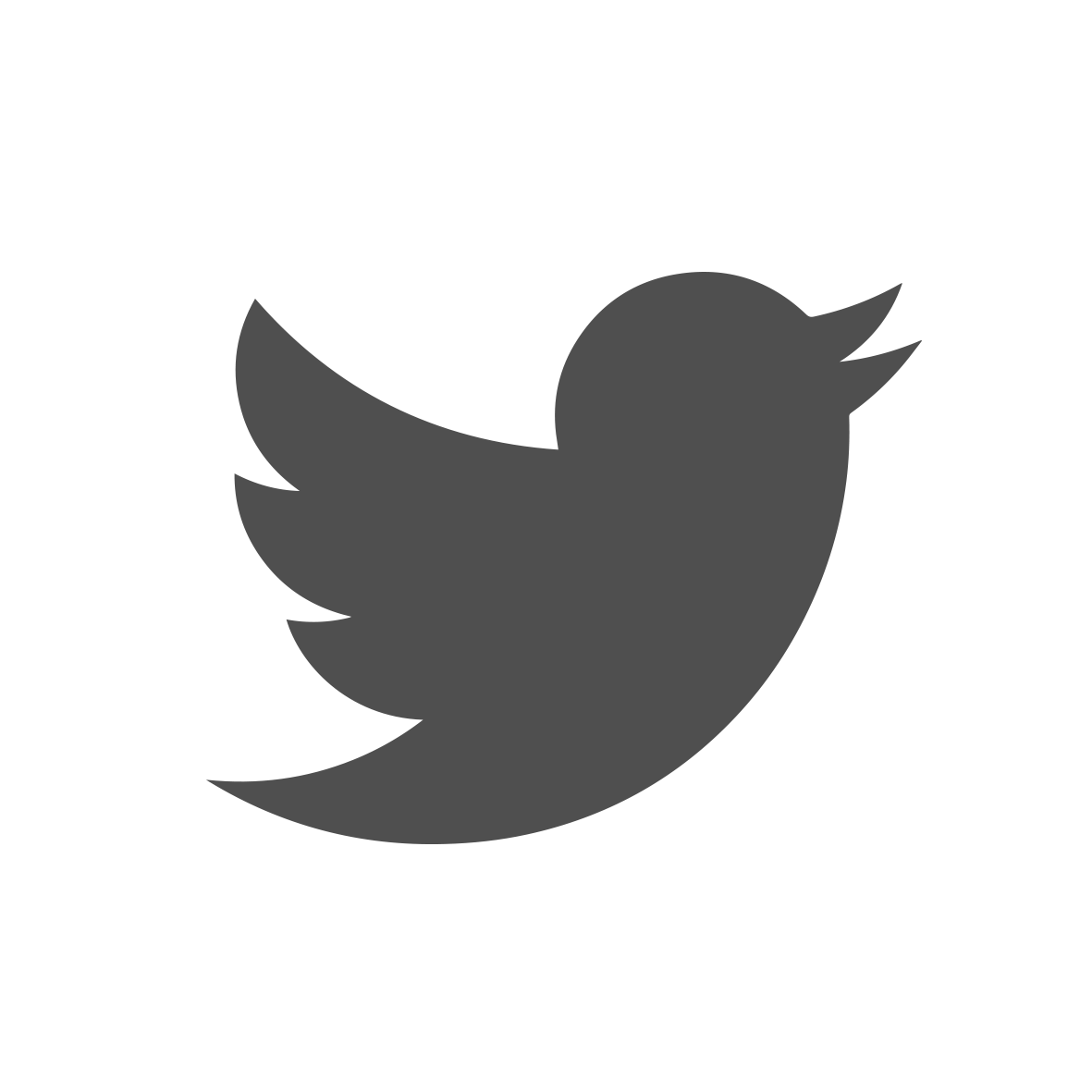 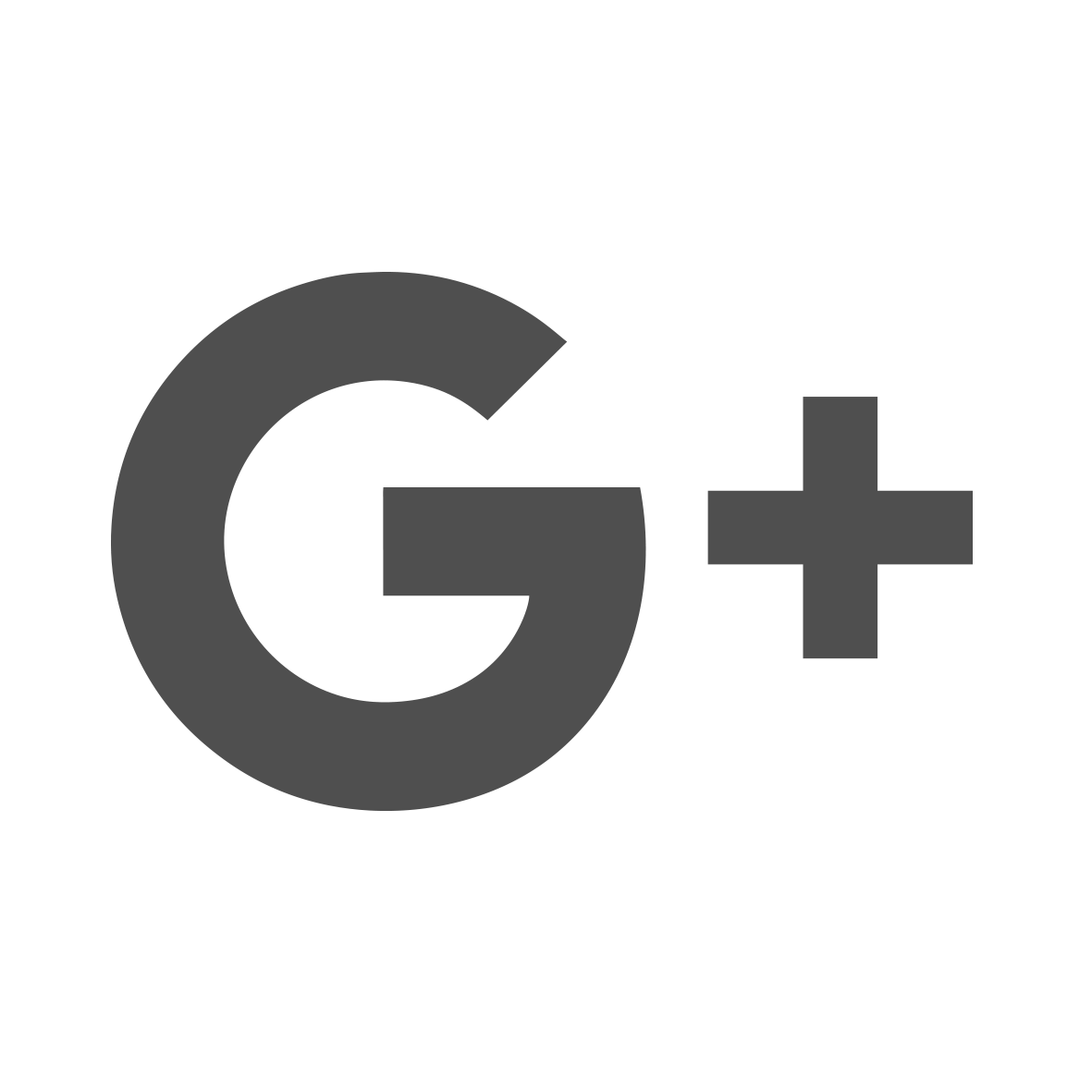 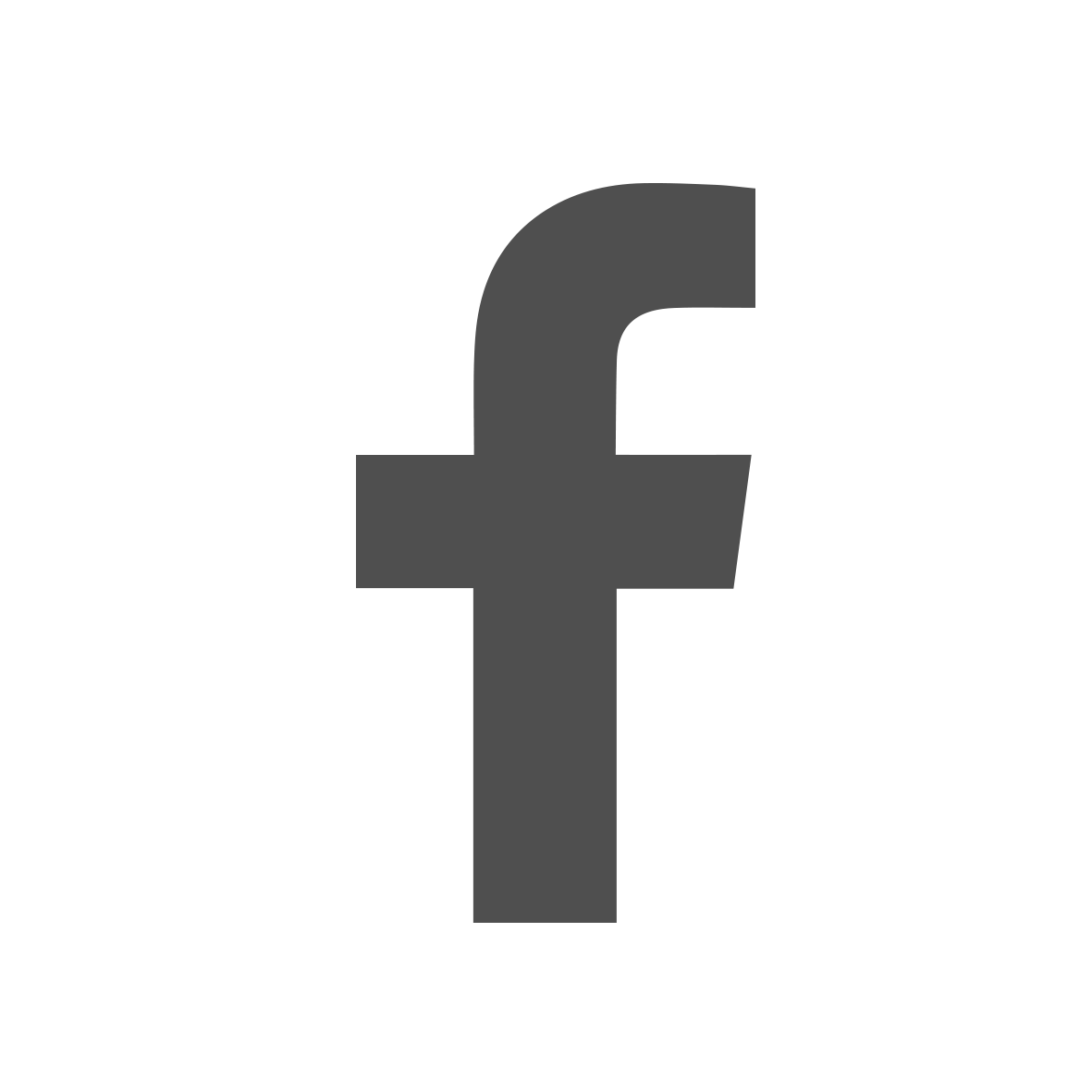